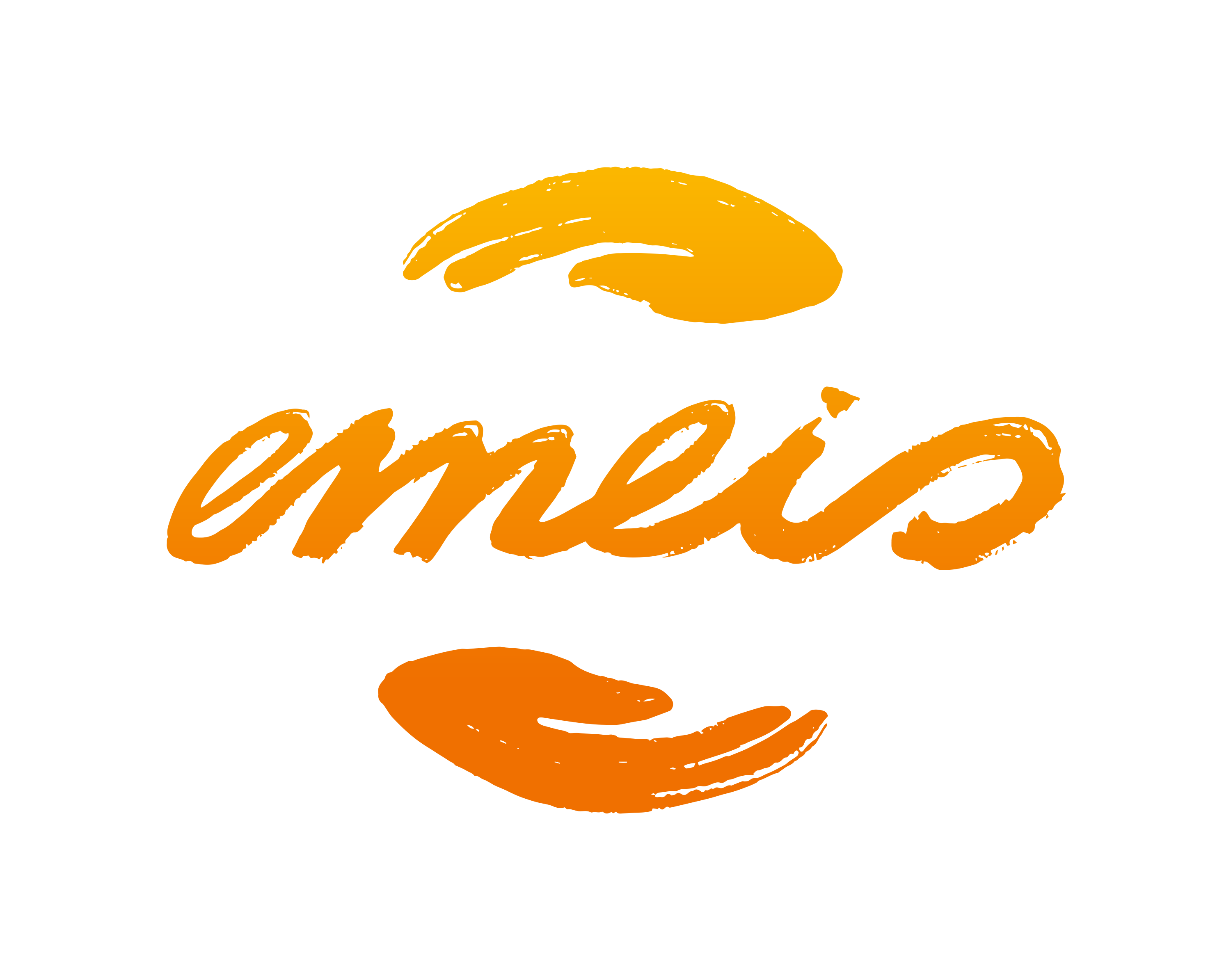 1 = Vieillissement « réussi »
La réserve cognitive
2 = Maladies chroniques
3 = Stress- Maladies aiguës
Fragilité = Trouble cognitif léger
Dépendance = Trouble cognitif majeur
âge
D’après le Modèle 1+2+3 (J.P BOUCHON)
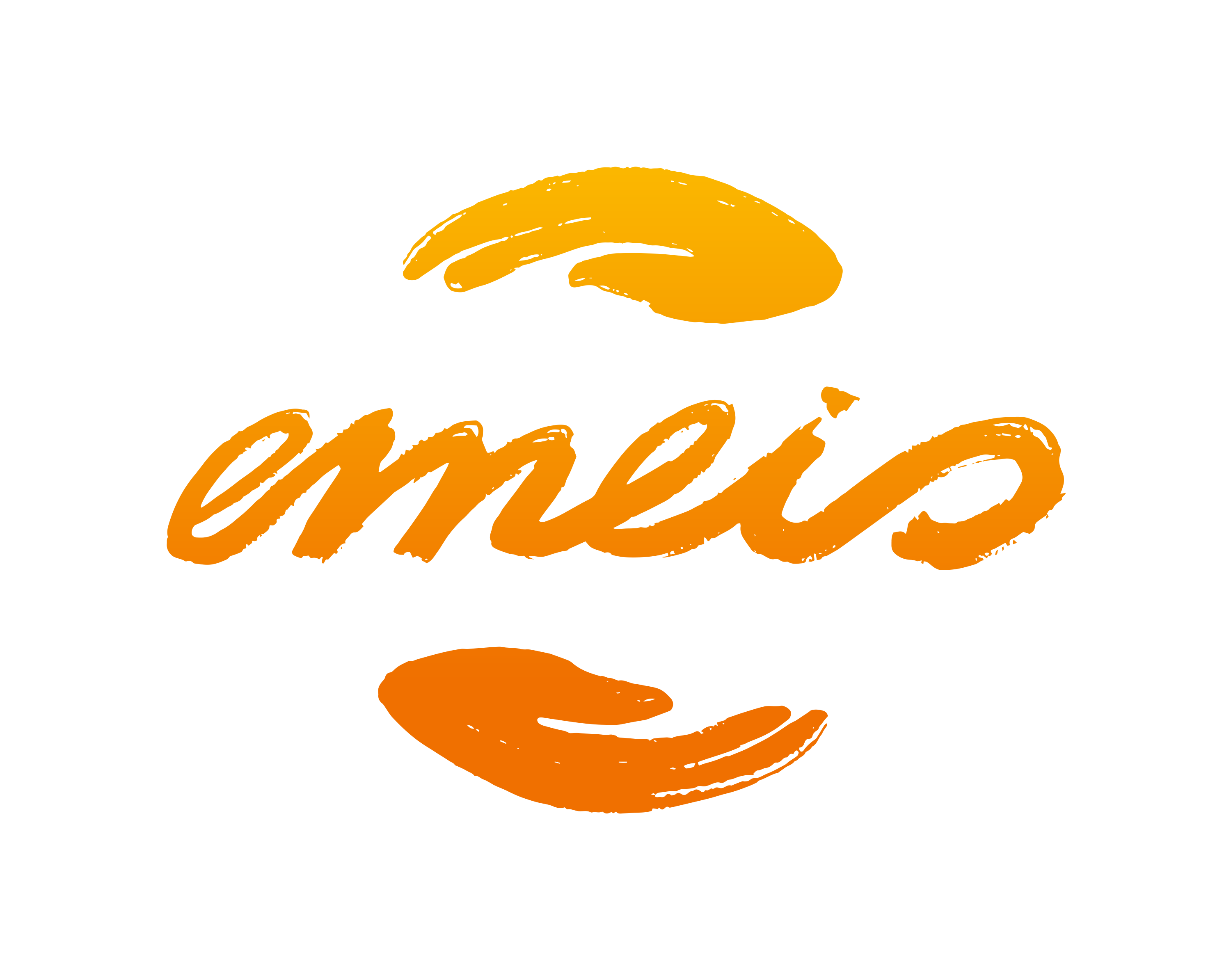 1 = Vieillissement « réussi »
La réserve cognitive
2 = Maladies chroniques
Santé maternelle
Education 5%
Activité physique 2%
Nutrition
Lien social/professionnel 5%
3 = Stress- Maladies aiguës
Fragilité = Trouble cognitif léger
Dépendance = Trouble cognitif majeur
âge
D’après le Modèle 1+2+3 (J.P BOUCHON)
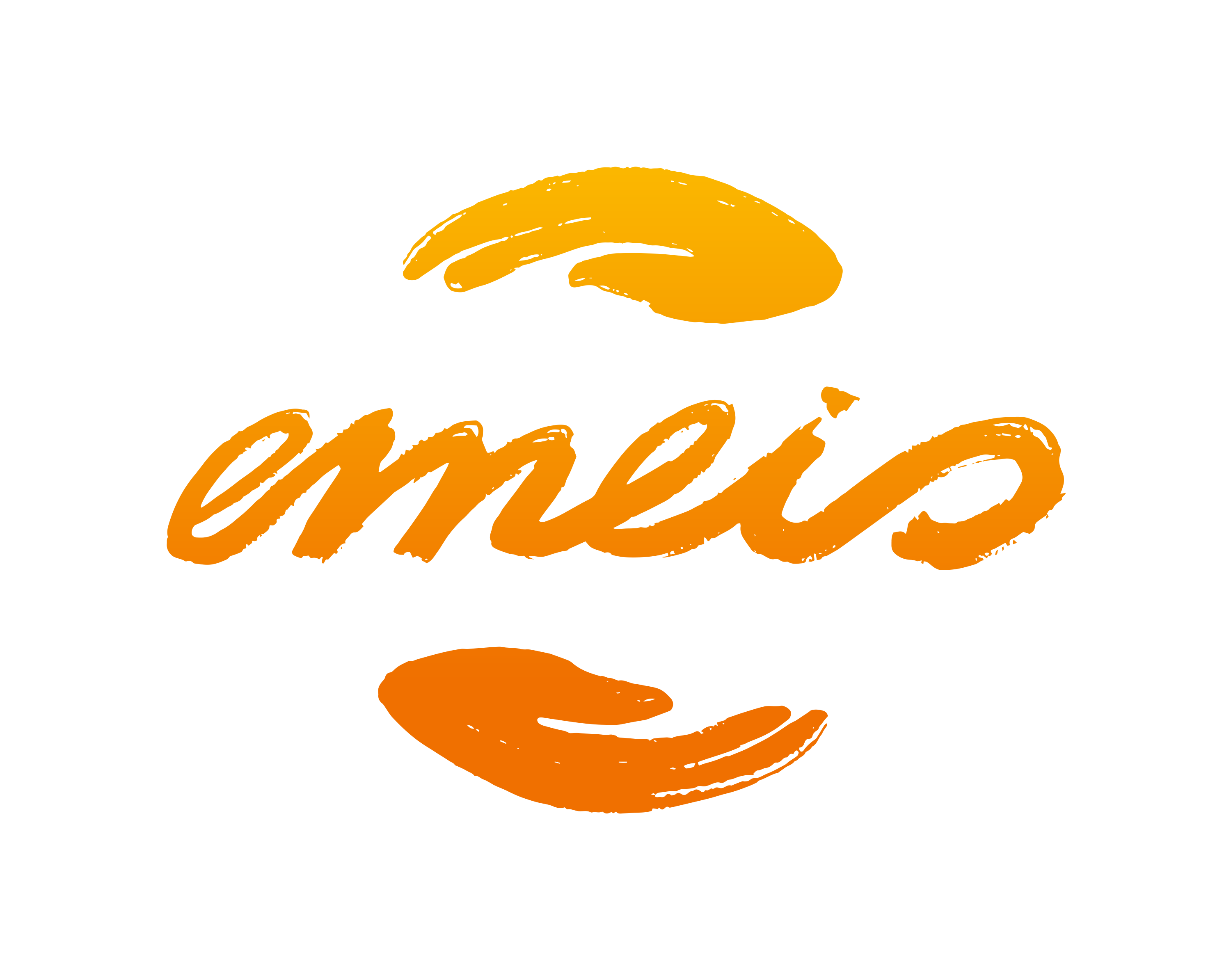 Pour une médecine

Personnalisée
Préventive
Prédictive
Participative
Pertinente
Pluriprofessionnelle
1 = Vieillissement « réussi »
La réserve cognitive
2 = Maladies chroniques
3 = Stress- Maladies aiguës
Activité physique 2%
Nutrition
Lien social/professionnel 5%
TTT anxiété/dépression 3%
FRCV 15%
Comorbidités
Prothèses auditives 7% - vision 2%
Attention à l’ordonnance
Education patient/aidant
Nouveaux traitements
Trouble léger (autonomie)
Trouble majeur (dépendance)
âge
D’après le Modèle 1+2+3 (J.P BOUCHON)